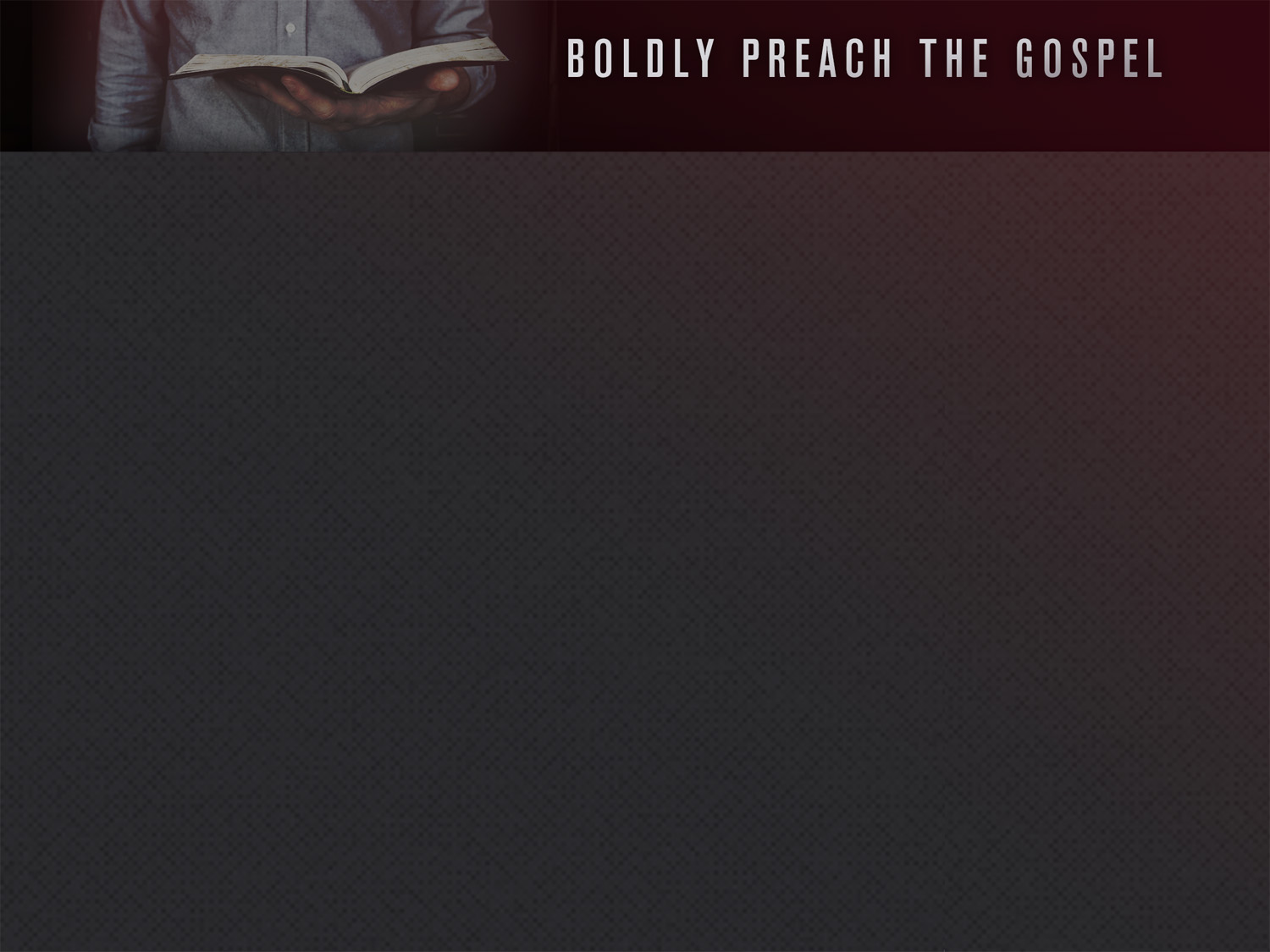 I charge you in the presence of God and of Christ Jesus, who is to judge the living and the dead, and by his appearing and his kingdom: preach the word; be ready in season and out of season; reprove, rebuke, and exhort, with complete patience and teaching.
2 TIMOTHY 4.1-5
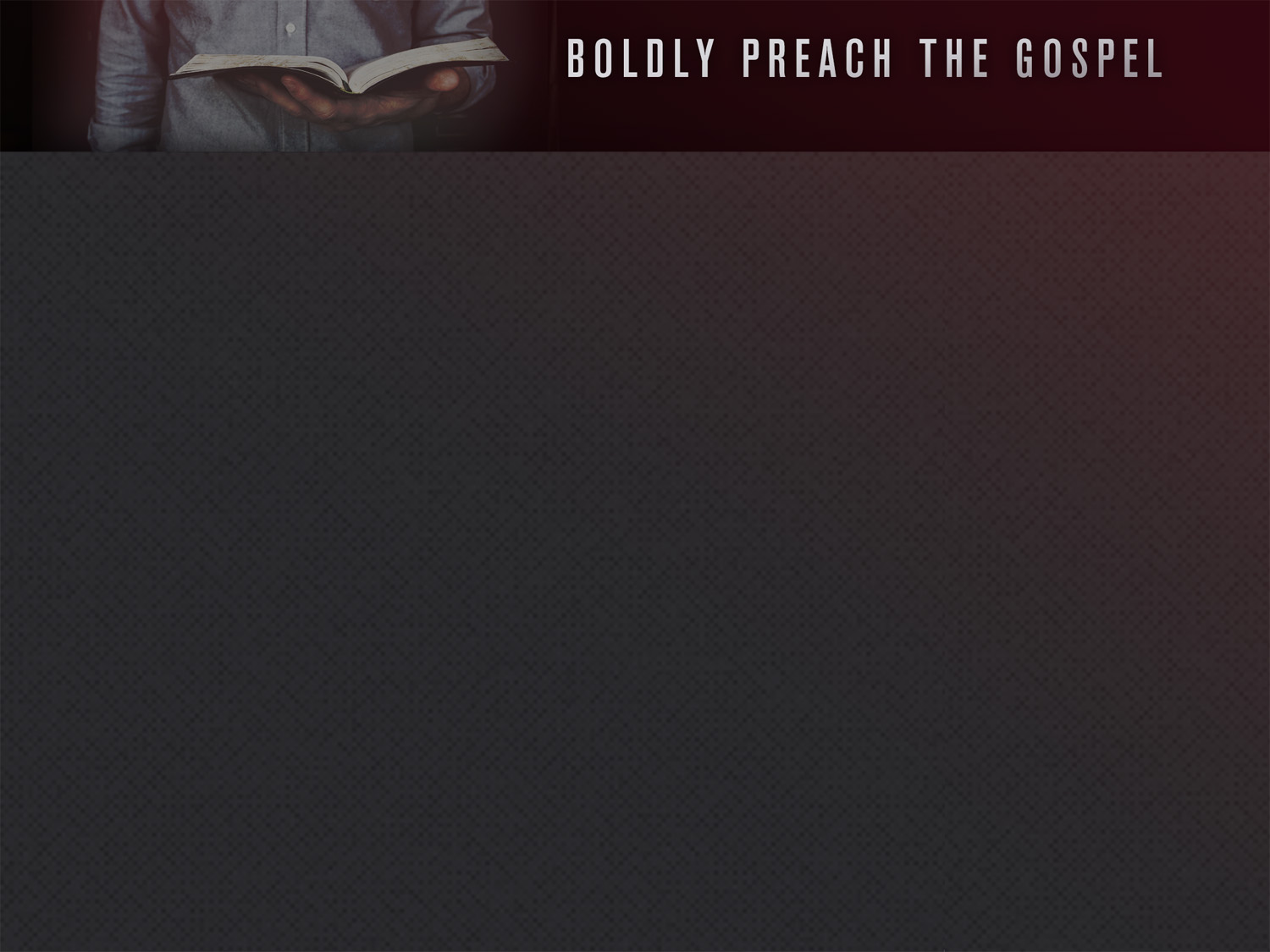 For the time is coming when people will not endure sound teaching, but having itching ears they will accumulate for themselves teachers to suit their own passions, and will turn away from listening to the truth and wander off into myths. As for you, always be sober-minded, endure suffering, do the work of an evangelist, fulfill your ministry.
2 TIMOTHY 4.1-5
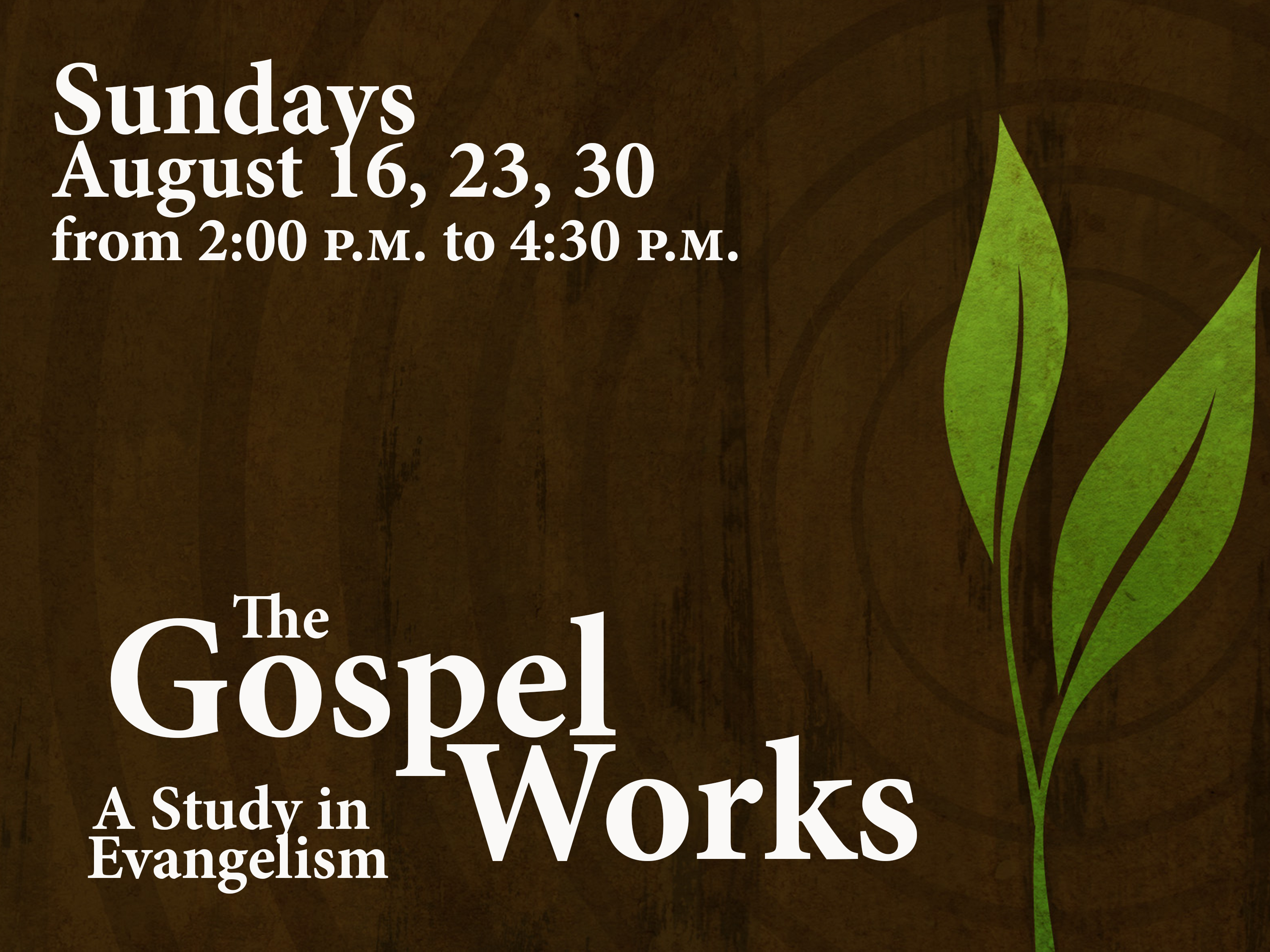 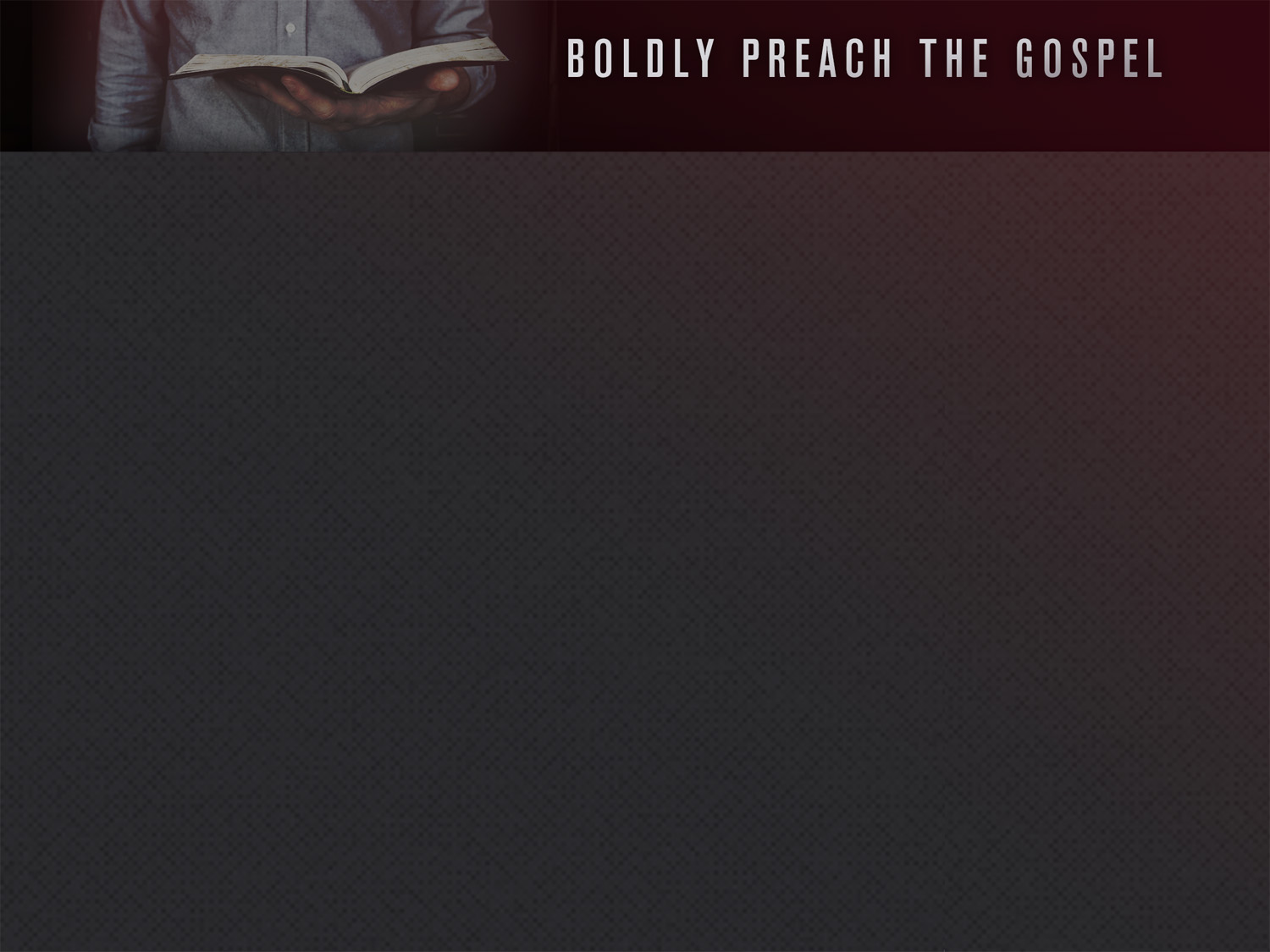 I charge you in the presence of God and of Christ Jesus, who is to judge the living and the dead, and by his appearing and his kingdom: preach the word; be ready in season and out of season; reprove, rebuke, and exhort, with complete patience and teaching.
2 TIMOTHY 4.1-5
Lesson 1
preach the word; be ready in season and out of season; reprove, rebuke, and exhort, with complete patience and teaching.
“Preach the Word”
Truth sets people free
Our opinions don’t
Our traditions don’t
Our examples don’t
Lesson 2
preach the word; be ready in season and out of season; reprove, rebuke, and exhort, with complete patience and teaching.
“Be Ready at All Times”
Teaching others is rarely convenient
Not everyone is ready
For the Gospel
For Jesus
For sacrifice
Soil must be prepared
Lesson 3
preach the word; be ready in season and out of season; reprove, rebuke, and exhort, with complete patience and teaching.
“Reprove”
ejlevgcw - To convict, convince, reprove
Our job is to convince others of their needs
This does not mean we convince them of what we want
Some have trouble seeing the difference between truth and error
The details matter!
Lesson 4
preach the word; be ready in season and out of season; reprove, rebuke, and exhort, with complete patience and teaching.
“Rebuke”
ejpitimavw- To raise the price, standard
Our job is to hold others to a higher standard
The higher standard is the Bible
We must show people the right answers from the Bible so their decisions are based on Scripture and God’s standard
Their faith must be built on God
Lesson 5
preach the word; be ready in season and out of season; reprove, rebuke, and exhort, with complete patience and teaching.
“Exhort”
parakalevw- To comfort or encourage
We must display both conviction and compassion
Conviction without compassion is often offensive
Compassion without conviction is misleading
Our job is to win others to the truth with compassion
Lesson 6
preach the word; be ready in season and out of season; reprove, rebuke, and exhort, with complete patience and teaching.
“With the right attitude”
We must be careful not to make wrong assumption about people
Doctrine is not uniform in any denomination
People are not uniform in any denomination
Truth should be discussed, not denominations
Treat others how you would want to be treated
Lesson 6
preach the word; be ready in season and out of season; reprove, rebuke, and exhort, with complete patience and teaching.
“With the right attitude”
We must be careful not to make wrong assumption about people
Every idea, even the wrong idea, has merit and history
We should seek to understand each idea 
We should understand the history behind each idea
We should not automatically dismiss ideas but always compare them to Scripture
Lesson 6
preach the word; be ready in season and out of season; reprove, rebuke, and exhort, with complete patience and teaching.
“With the right attitude”
We must be careful not to make wrong assumption about people
Every idea, even the wrong ideas, have merit and history
Remember the “end goal”
Teaching lost souls how to become saved souls